https://fotki.yandex.ru/next/users/aledremov/album/153657/view/794954?page=0
«Наш друг – светофор!»
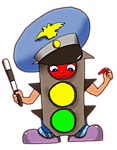 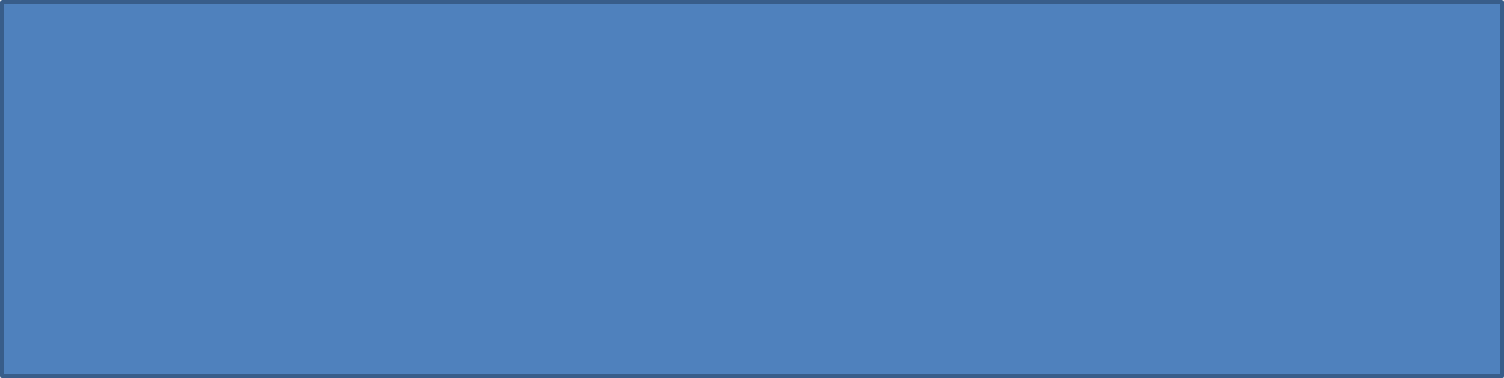 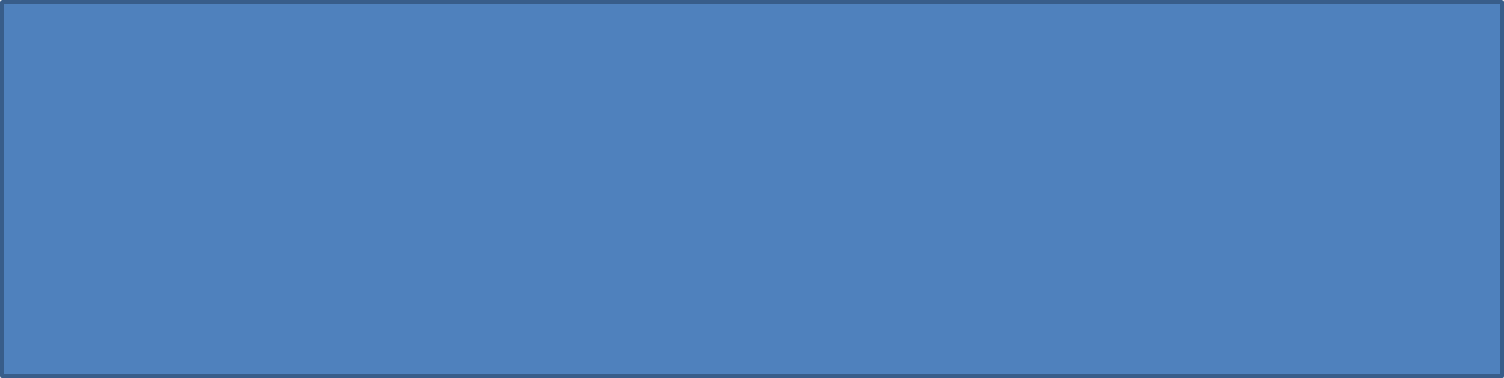 Подготовила воспитатель МДОУ №4 
 г. Любима
 Гагарина И.В.
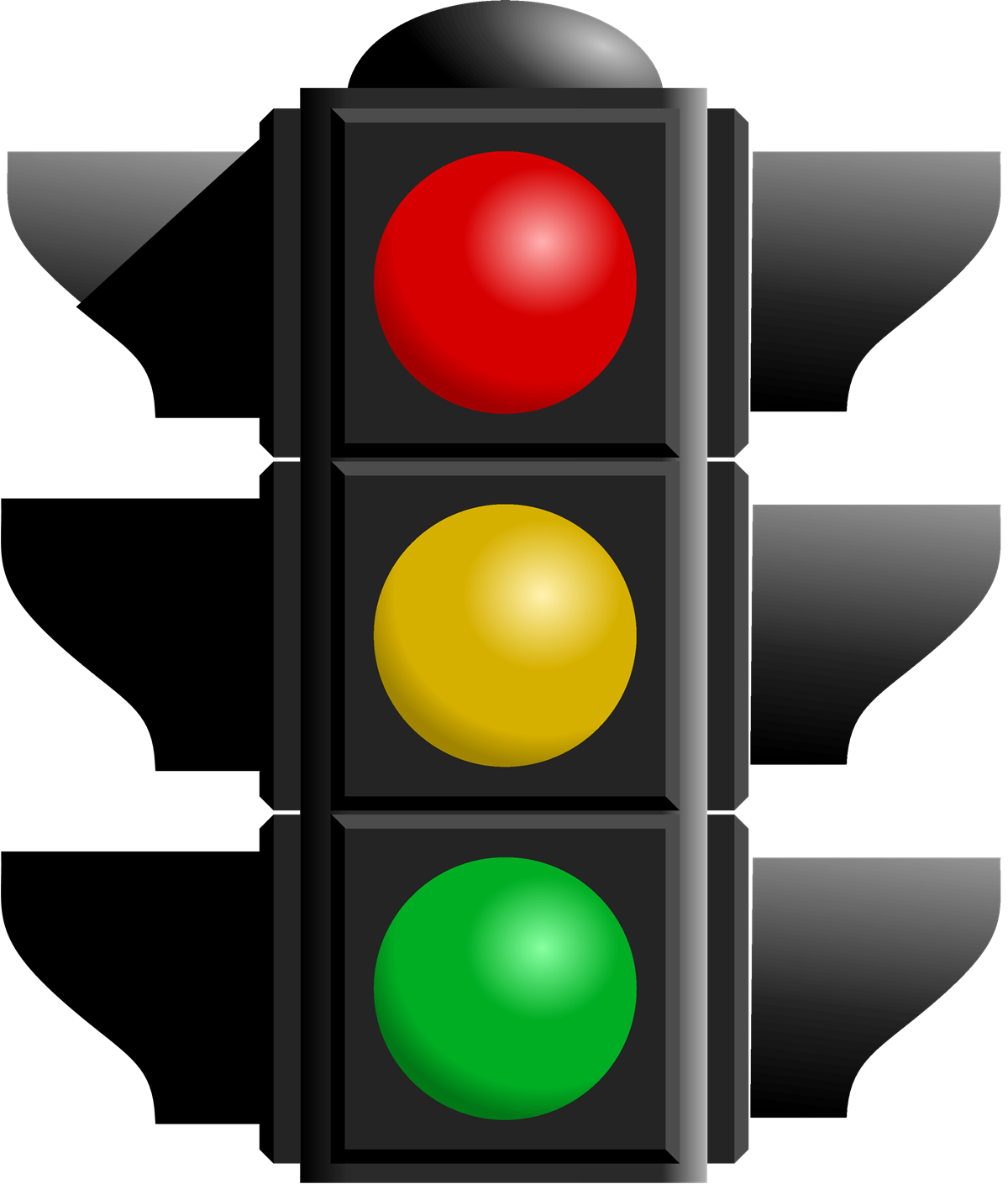 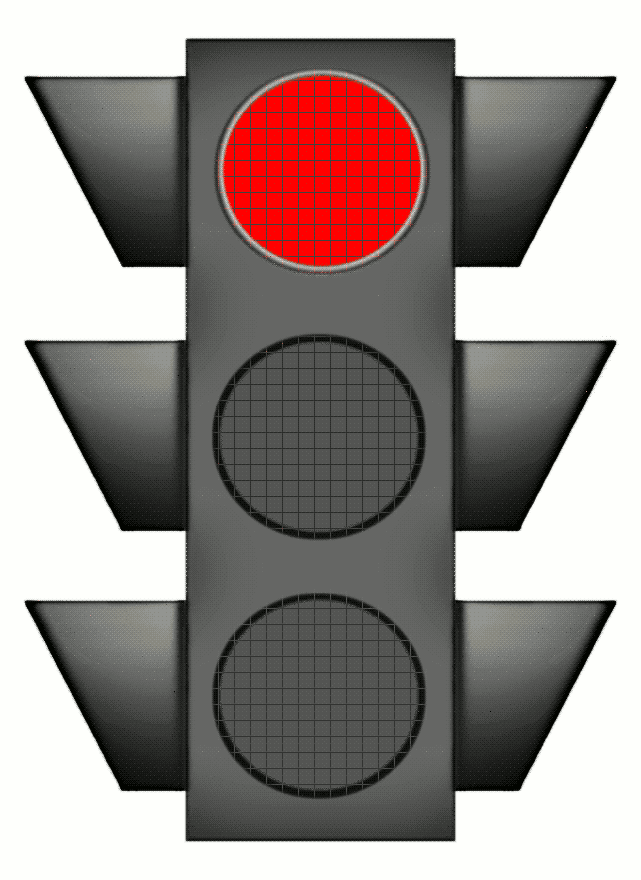 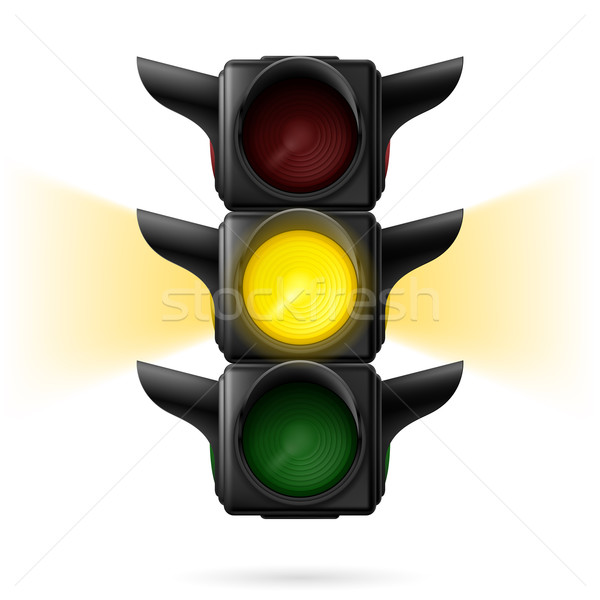 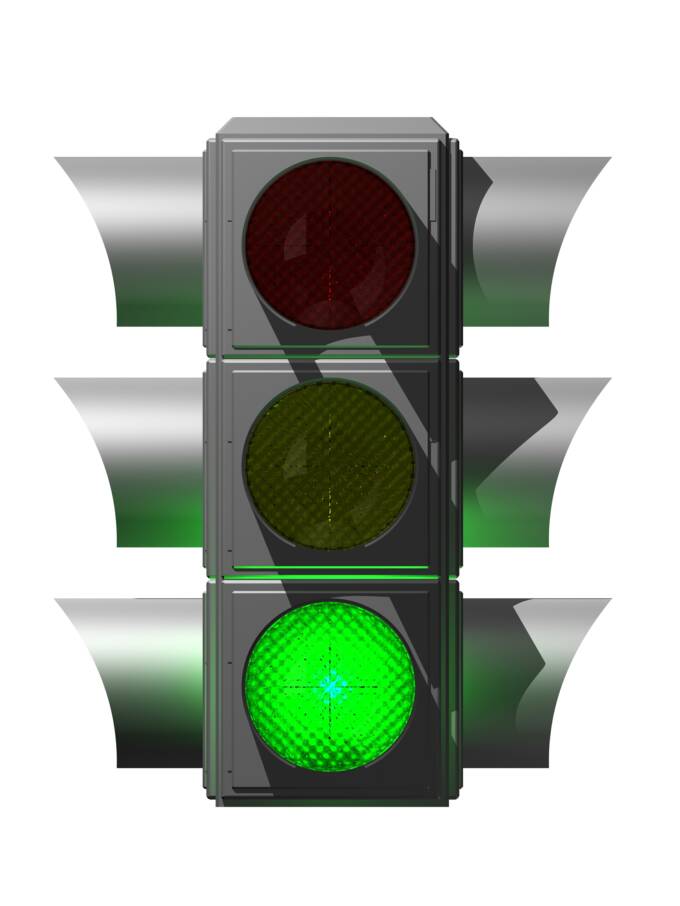 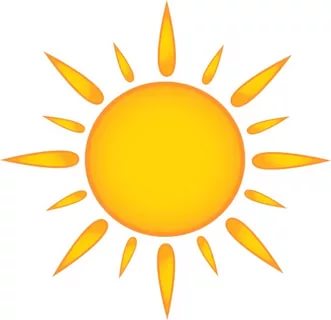 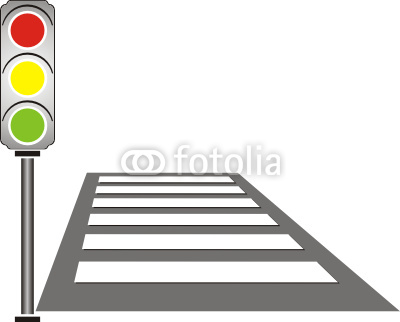 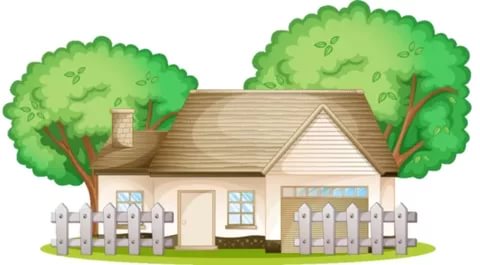 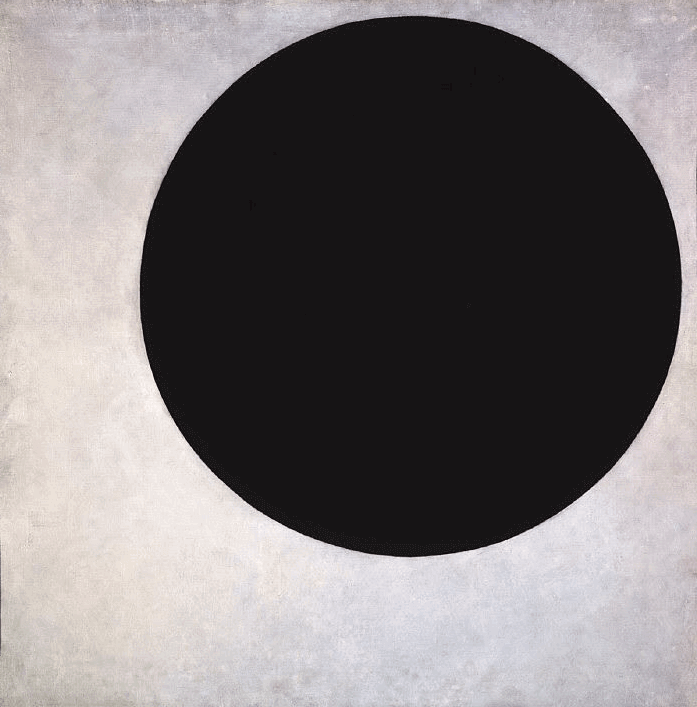 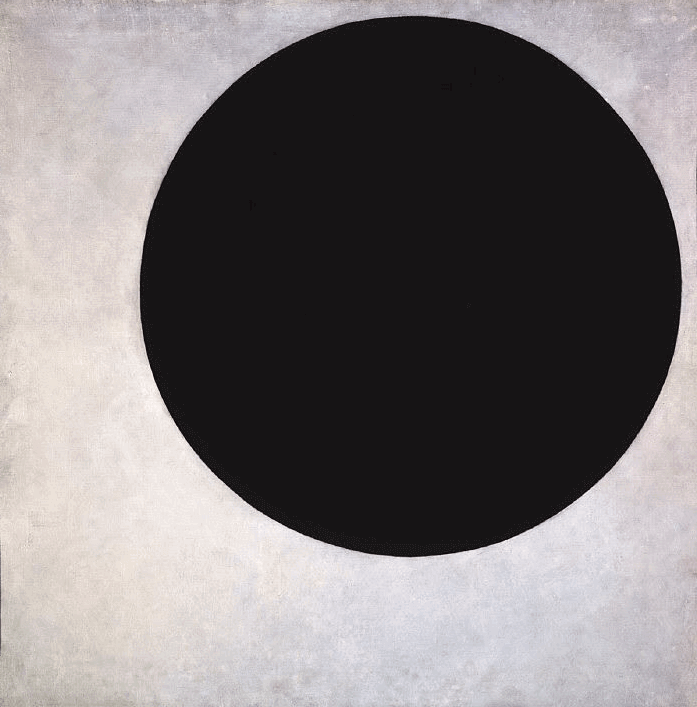 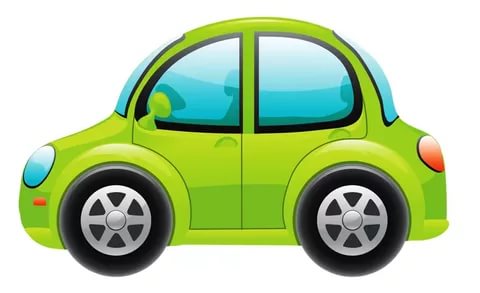 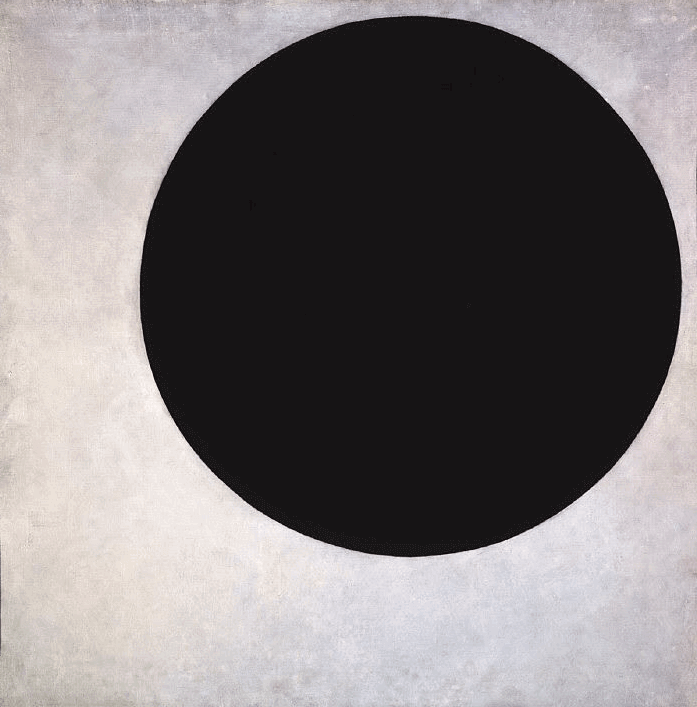 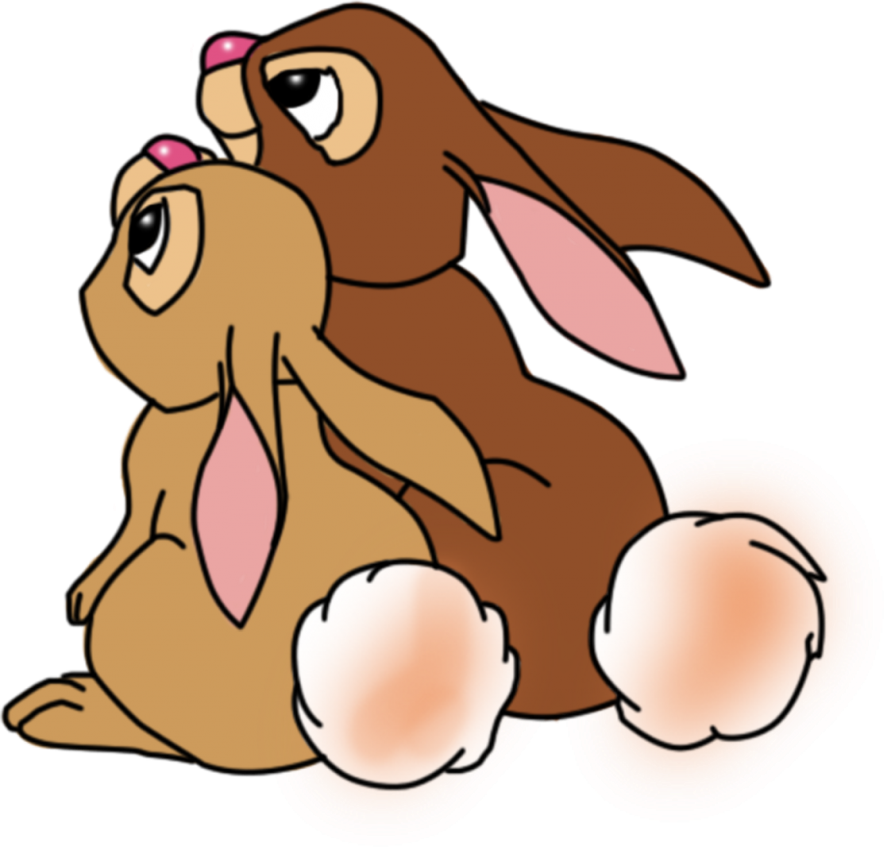 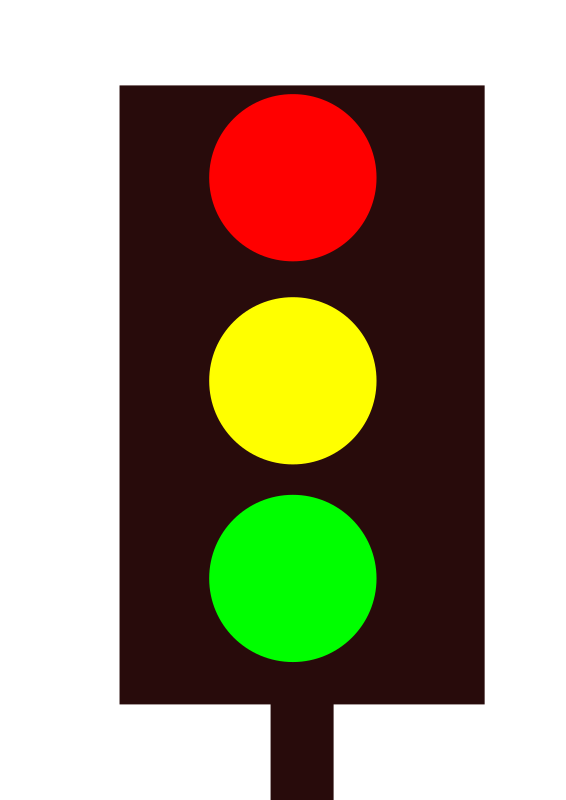 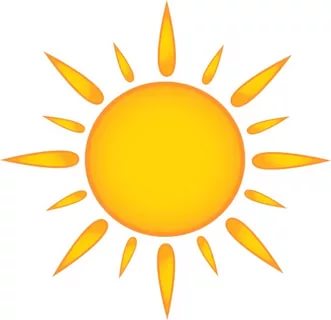 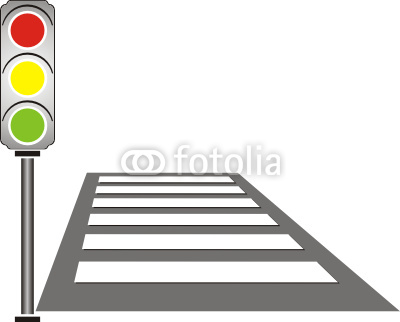 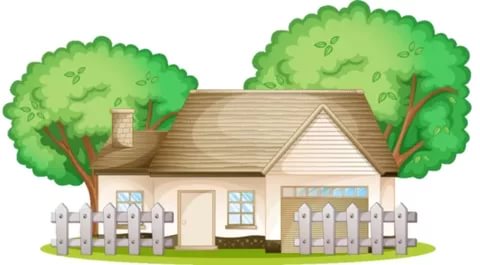 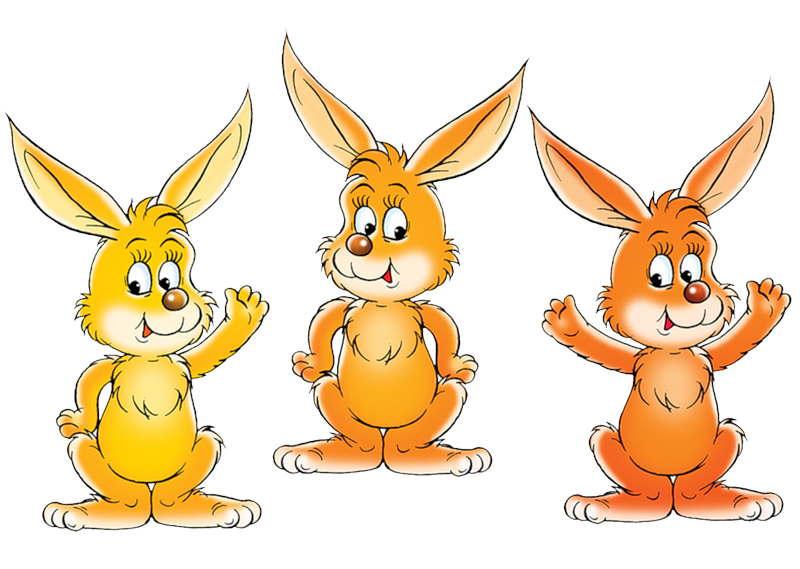 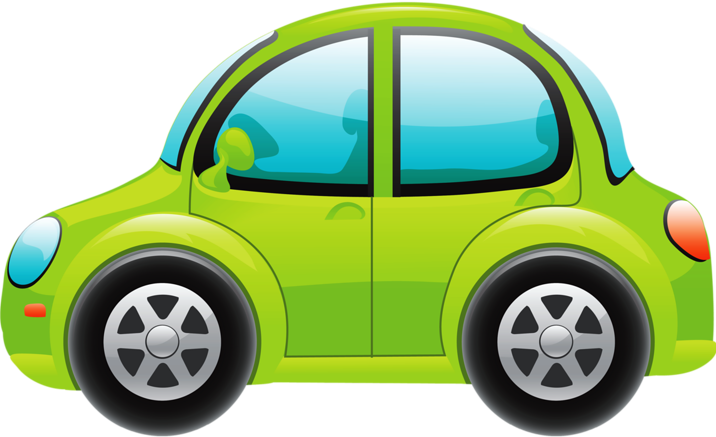